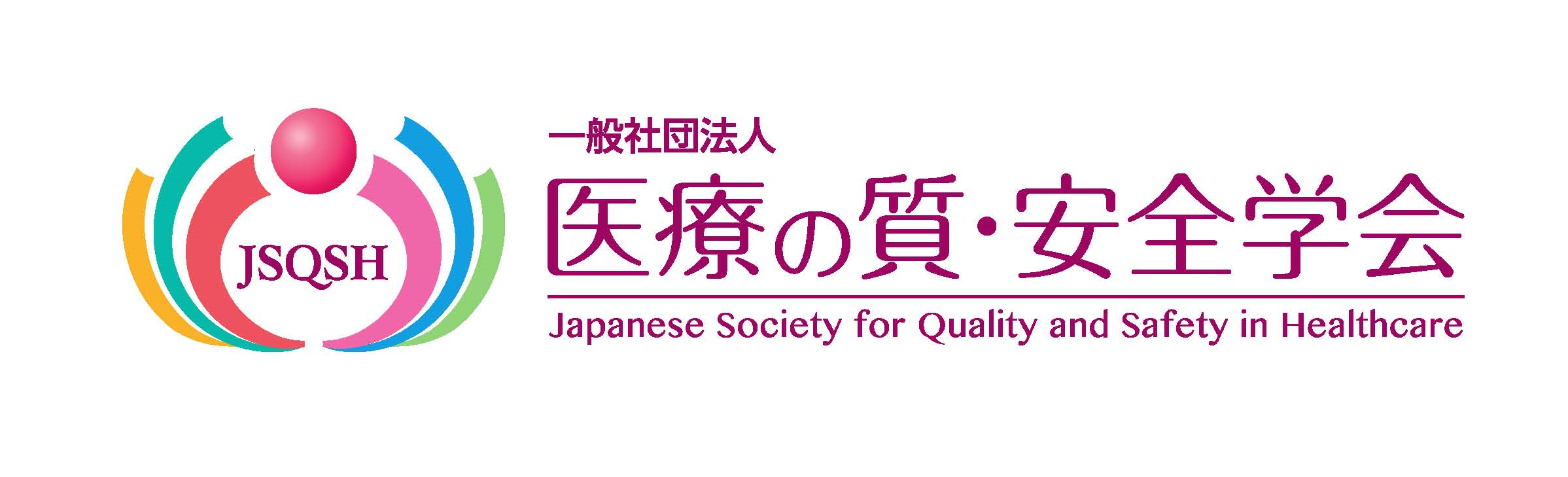 第41回医療安全管理者ネットワーク会議
2023年9月30日（土）11:00～16:30
オンライン開催
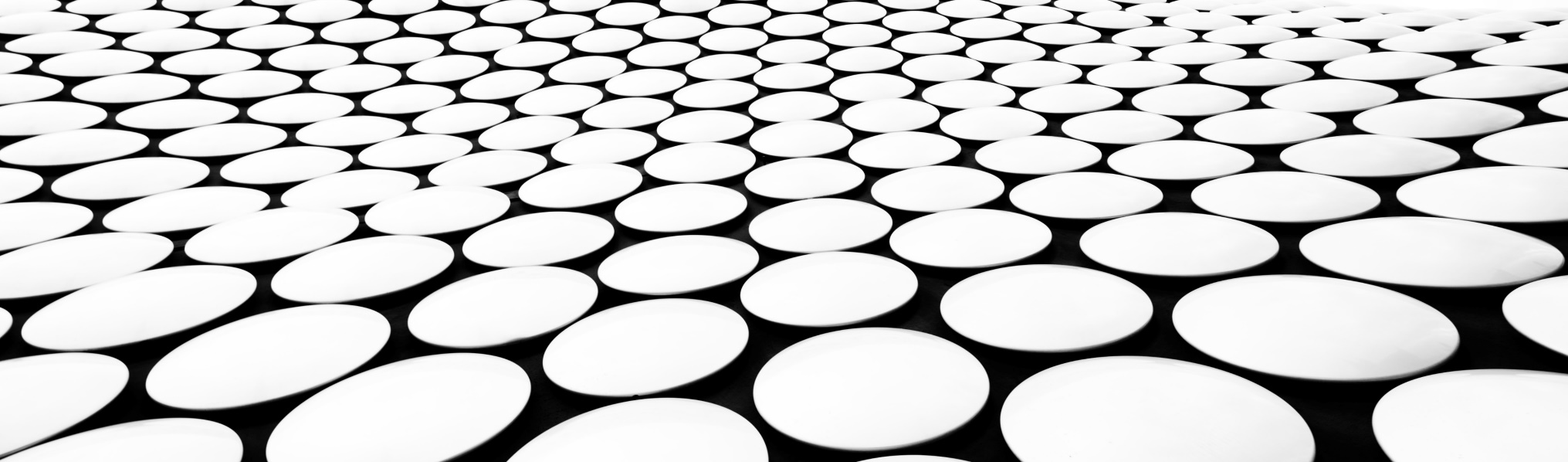 企画協力
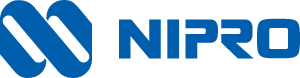 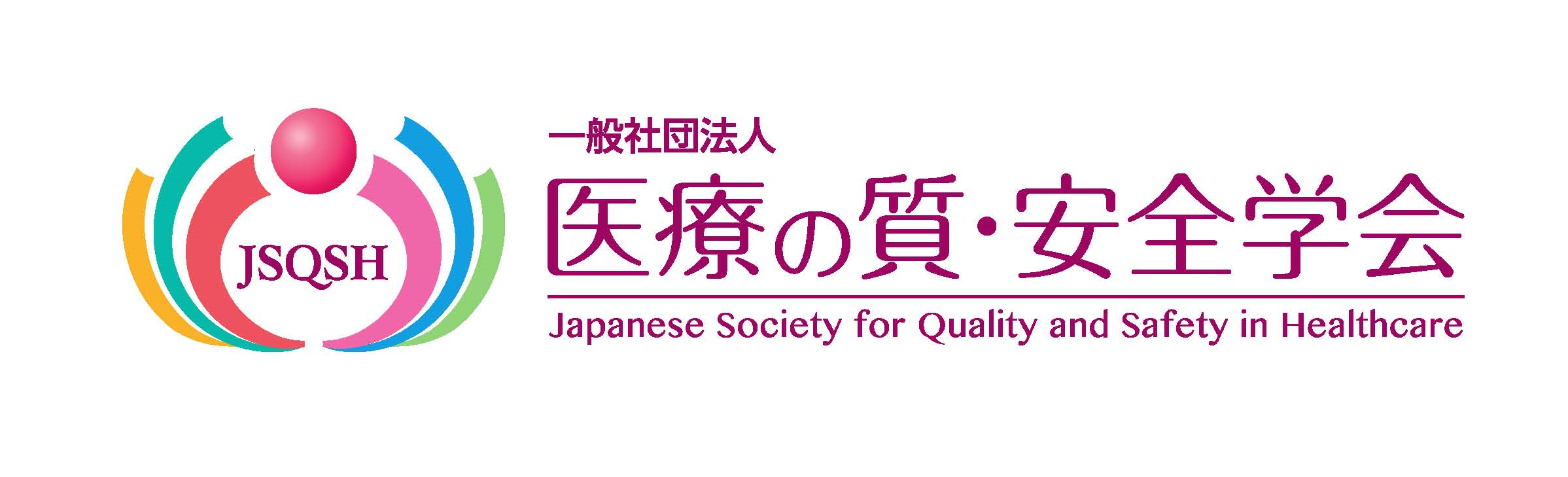 第41回医療安全管理者ネットワーク会議
Zoom参加についての注意事項
録音および録画は禁止しています。
ご自身のマイクはミュートにしてご参加ください。
ご質問は、チャット機能をご利用ください。　対応可能な範囲でご回答いたします。
PC、Zoomの技術的なご質問、ネット通信環境のご相談はご遠慮ください。
グループワークではできる範囲でカメラONとしてください。
企画協力
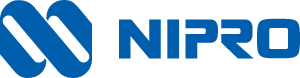 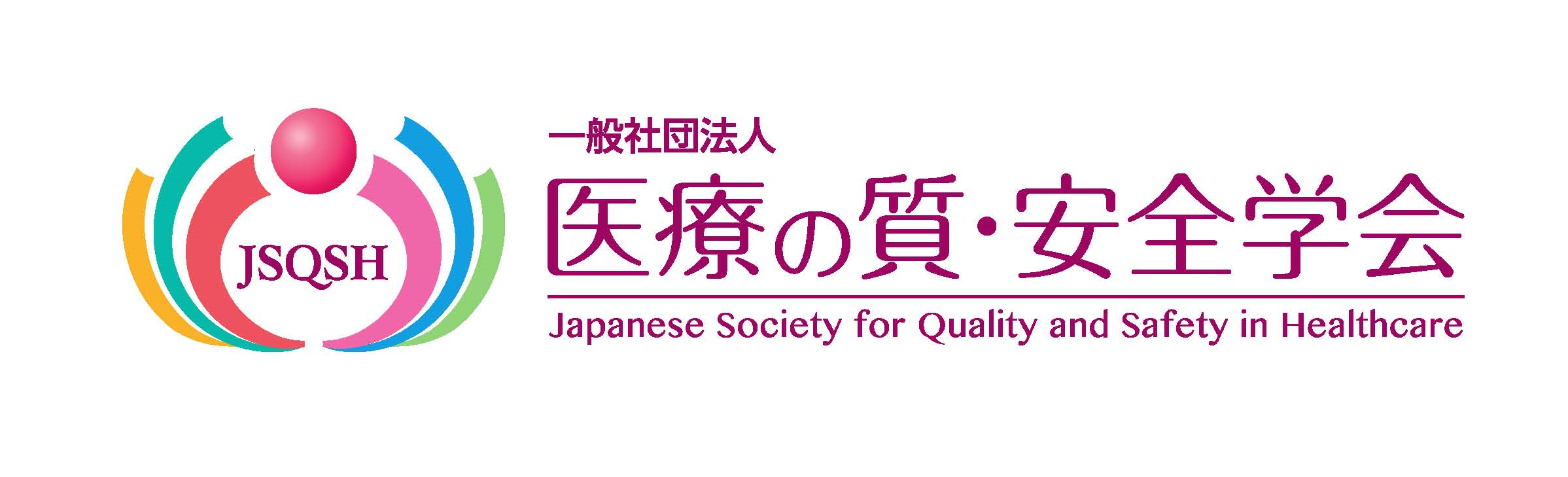 第41回医療安全管理者ネットワーク会議
午前　11:00～12:30　　
　　11:00～11:10　　 開会挨拶    11:10～11:30　 　ネットワーク会議趣旨説明　　11:30～12:10　　グループワーク①　　※アイスブレイク含む　　　　　　　　　　　　　　　 　「コロナ禍で出来た事、出来なかった事、工夫した事」（過去の振り返り）
　　12:10～12:30     全体発表
　休憩　12:30～13:30
　　ニプロ株式会社から情報提供配信
　午後　13:30～16:30
　　13:30～14:25　　講演：「コロナに関係する事例分析から見えて来たもの」                               講師：坂口美佐 先生　　　　　　　　　　　　　 　 （公益財団法人日本医療機能評価機構　医療事故防止事業部　部長）
　  14:25～14:35　  質疑    14:35～14:45    休憩　  14:45～15:35　  グループワーク②                               「3年間の経験で学んだ事から、次に活かせること」（将来への展望）　　15:35～16:15    全体発表　　　  16:15～16:25　  医療安全管理者へのメッセージ　　　16:25～16:30    閉会挨拶　　※終了後にアンケートのご協力をお願いします
※変更になる可能性がございます。
企画協力
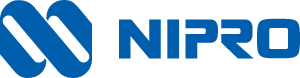 HN LINE
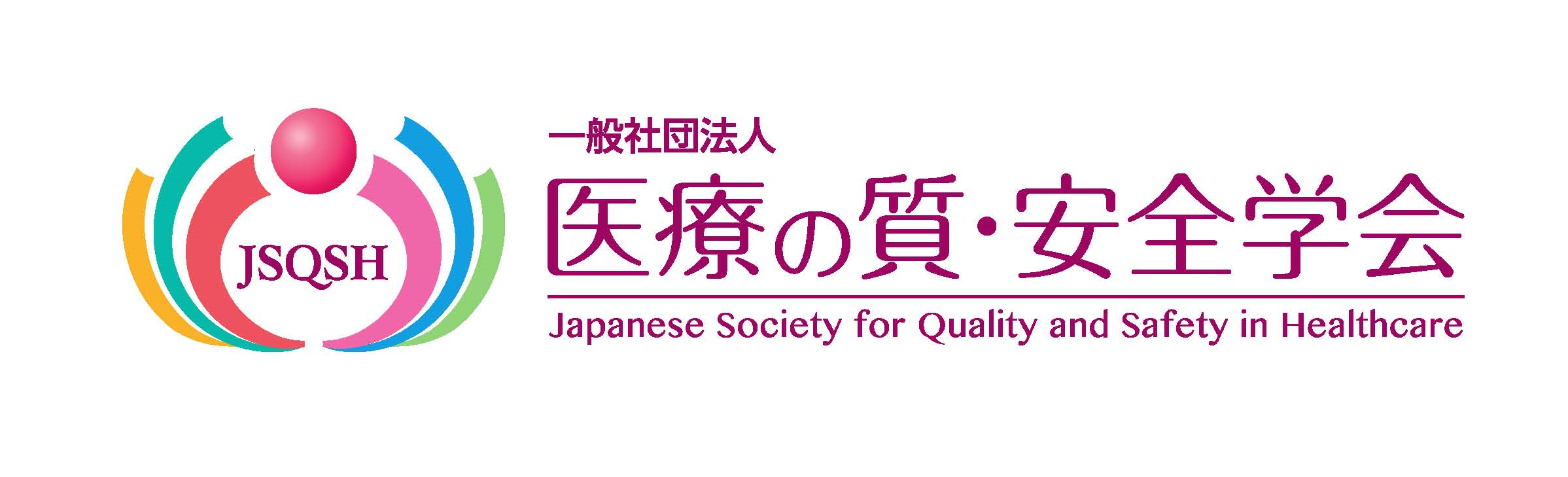 第41回医療安全管理者ネットワーク会議
昼休憩のご案内
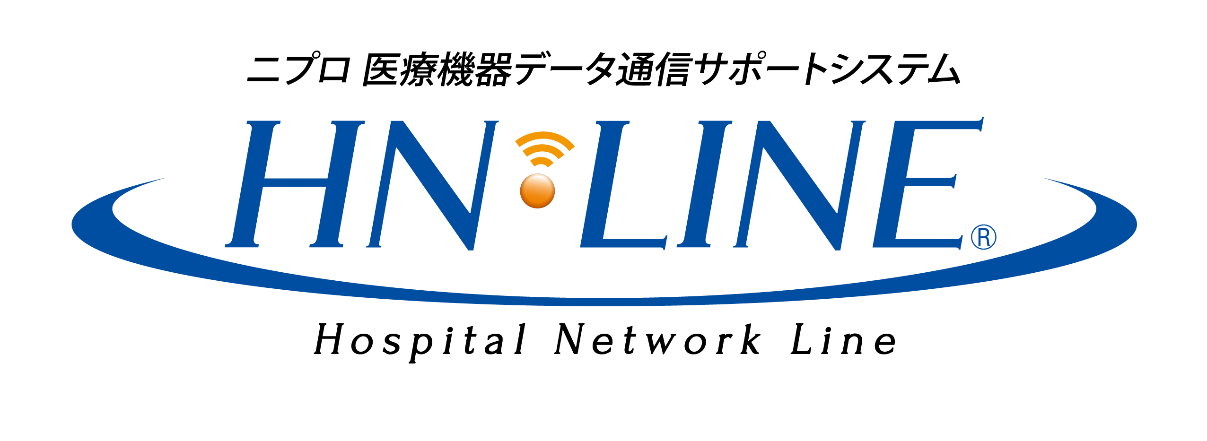 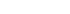 ■昼休憩■
12:30～13:30
ニプロ株式会社より
情報提供を配信します
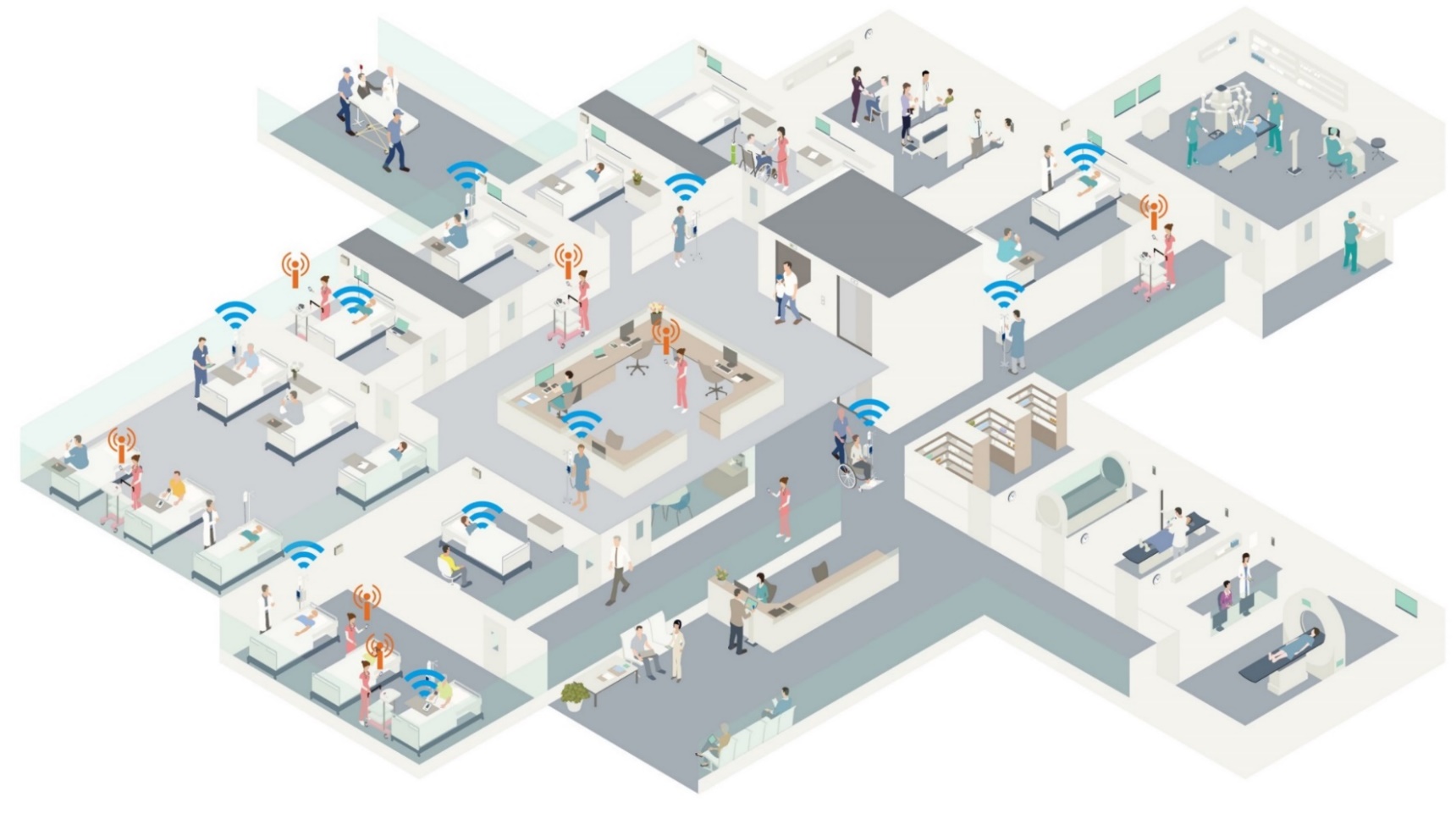 電子カルテ
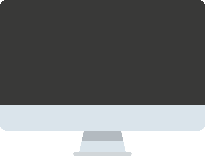 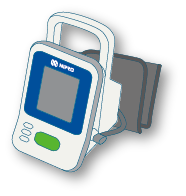 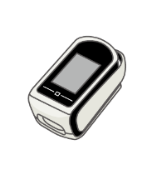 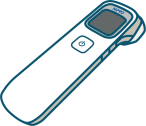 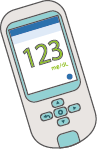 ニプロ
HN LINE
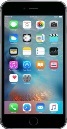 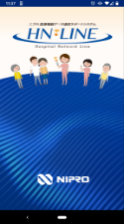 企画協力
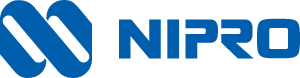 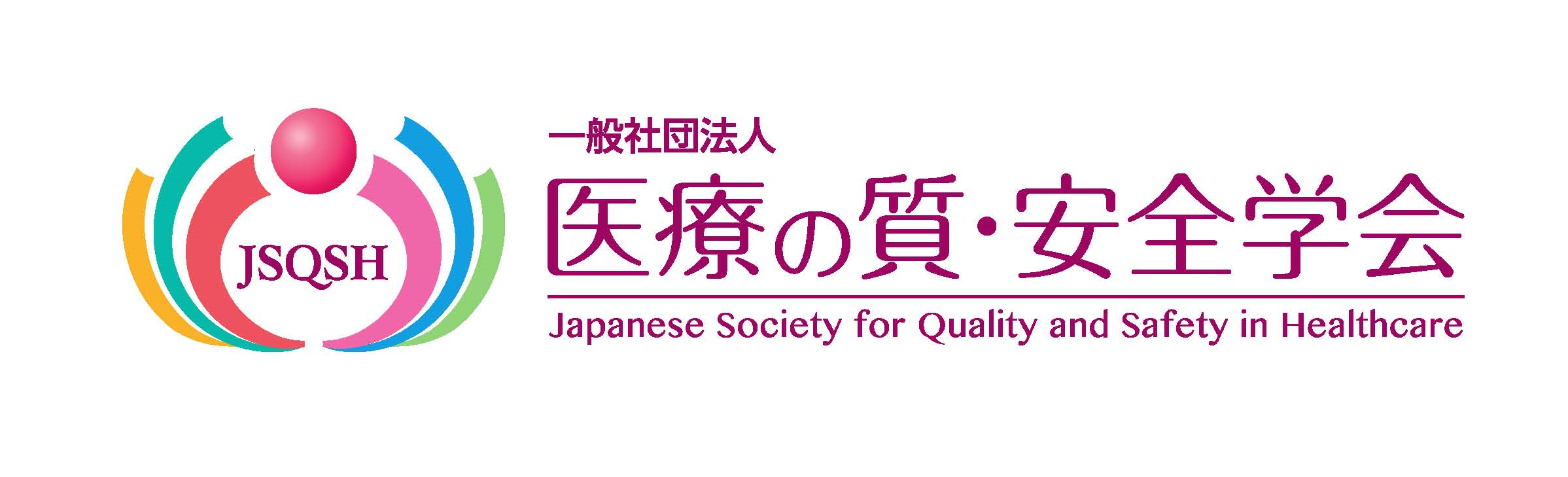 第41回医療安全管理者ネットワーク会議
受講証明書について
■発行要件
次の時間帯の参加履歴（Zoom接続履歴）が確認できた方
・「開会挨拶」～「午前の部終了」（11:00　～　12:30）
・「午後の部開始」～「閉会挨拶」（13:30　～　16:30）
 ※午前の部の終了時間、および午後の部の時間は、当日の運営状況により多少前後する　　可能性がございます。
■発行方法
該当者に、事務局から「受講証明書」のダウンロードURLを記載したメールを送信いたします。URLにアクセスしてご自身でダウンロードしてください。メール送信予定日は、10月上旬を予定しています。
企画協力
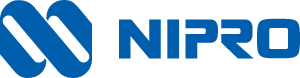